Летний пришкольный лагерь«Цветик – семицветик».
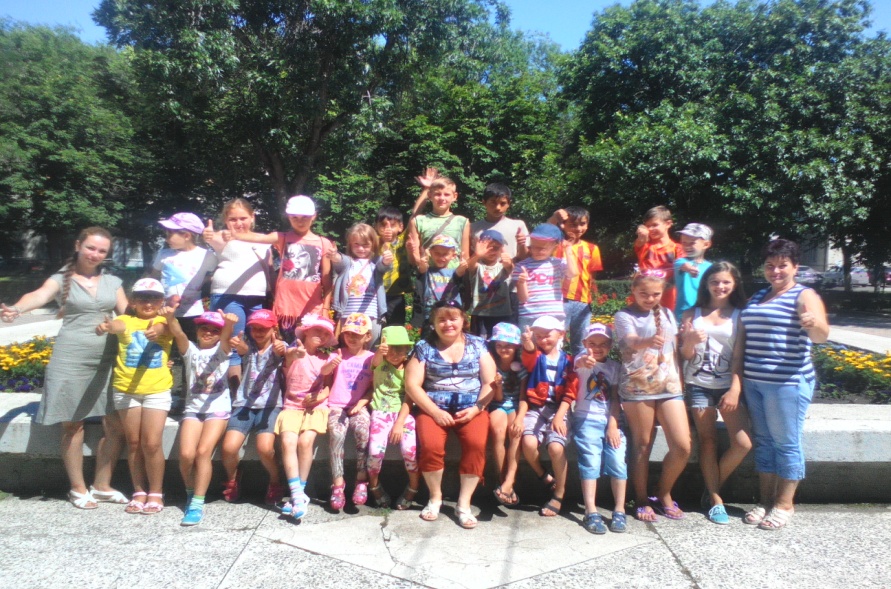 2016 год
Наше знакомство
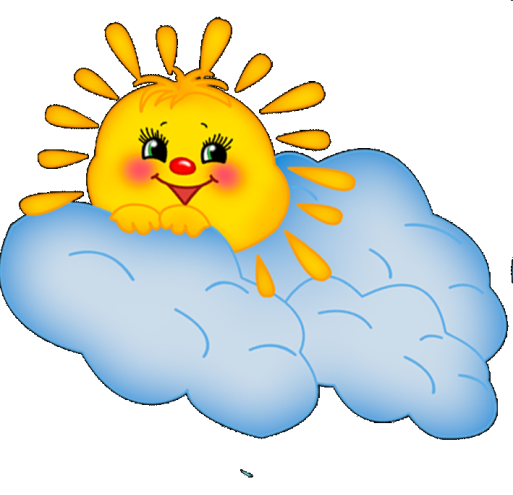 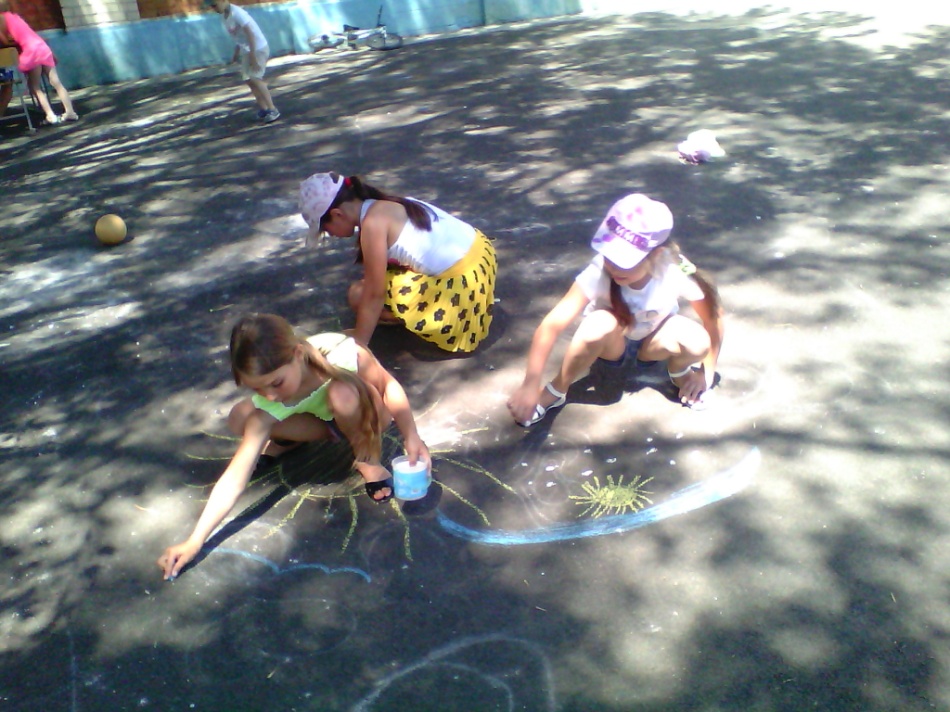 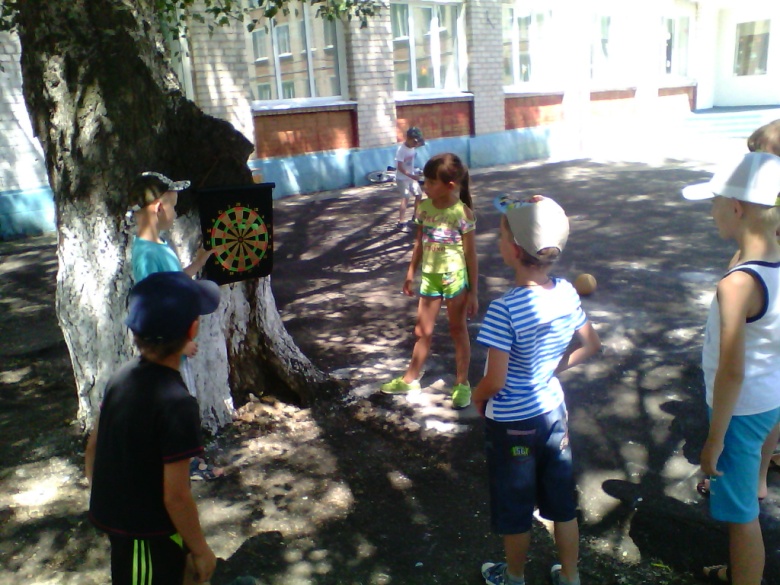 Береги традиции
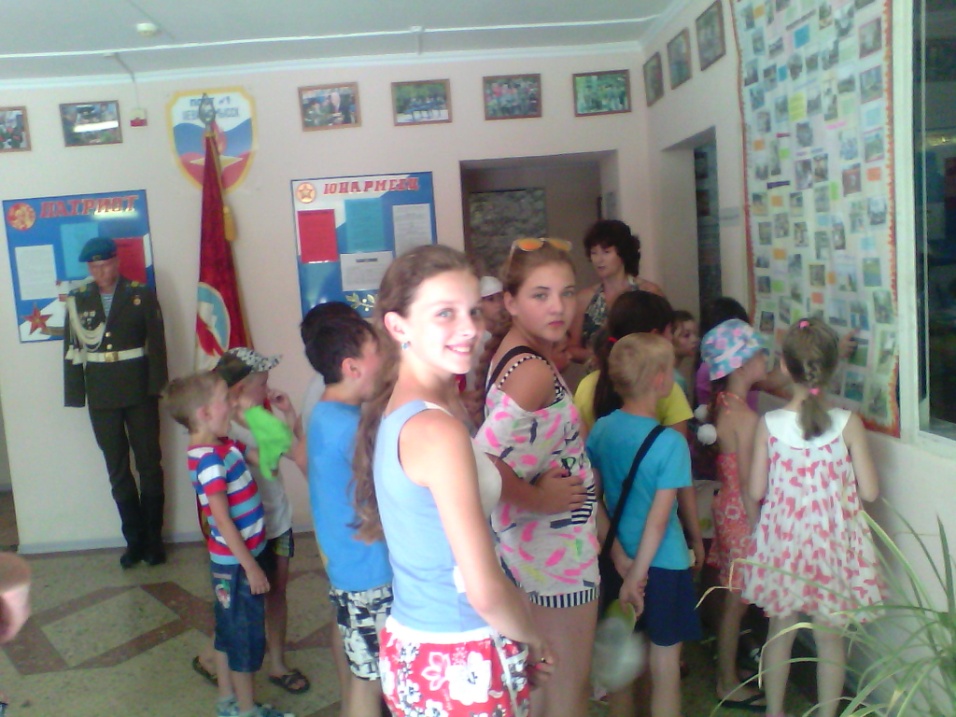 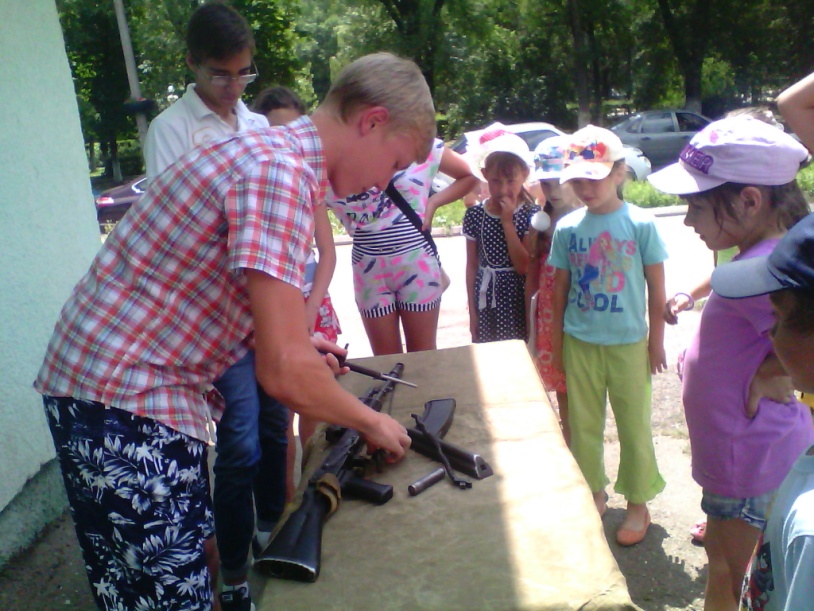 Казачата в Изумрудном городе
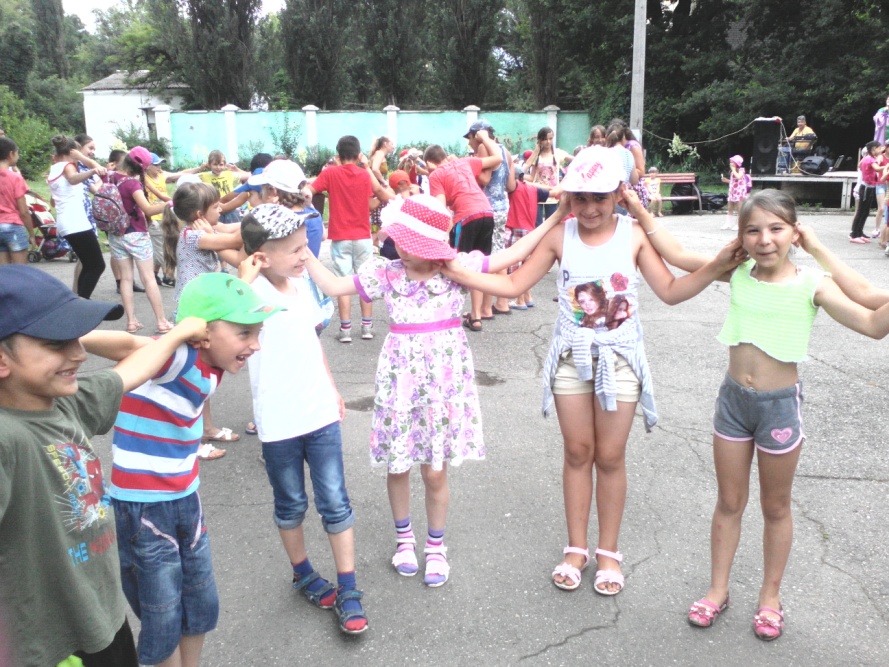 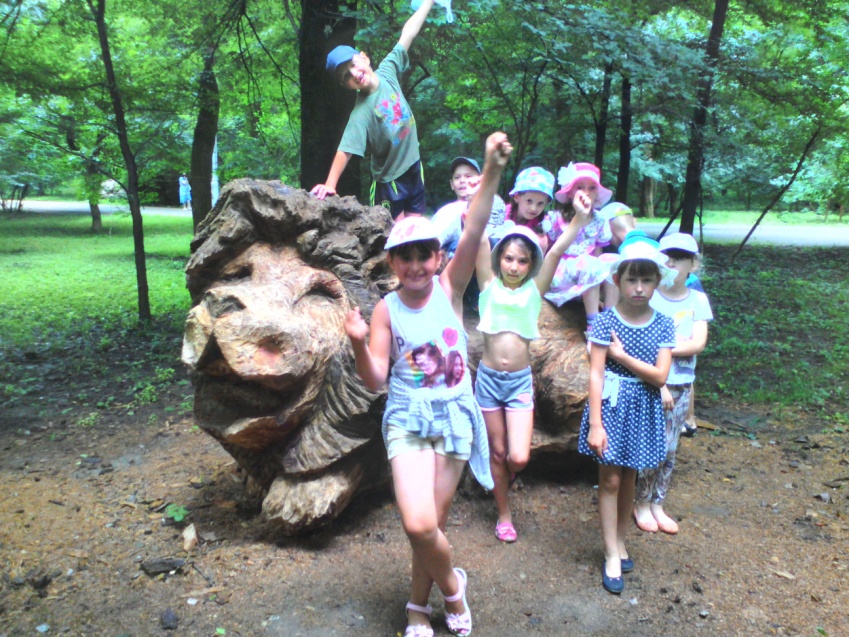 Казачьи игры
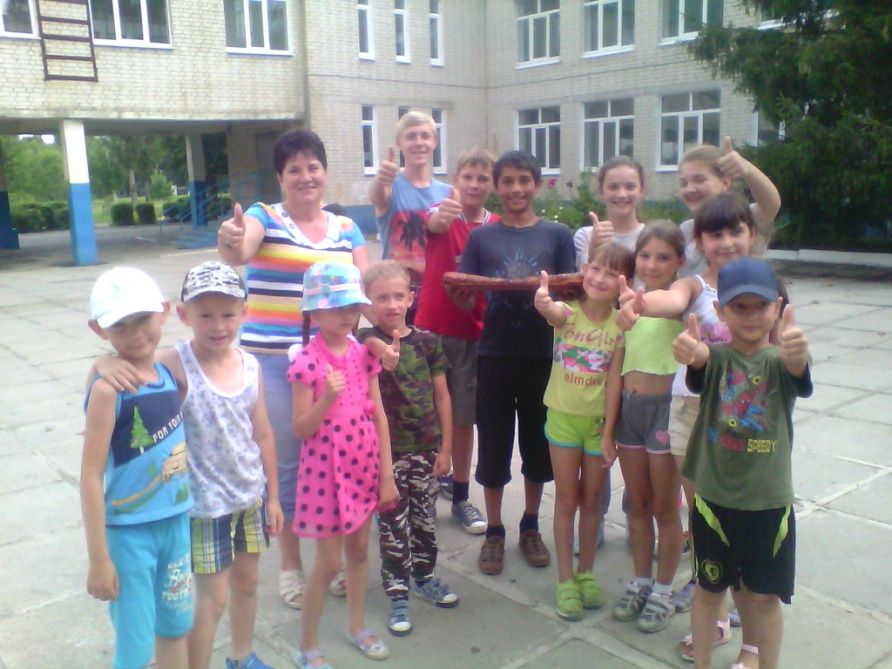 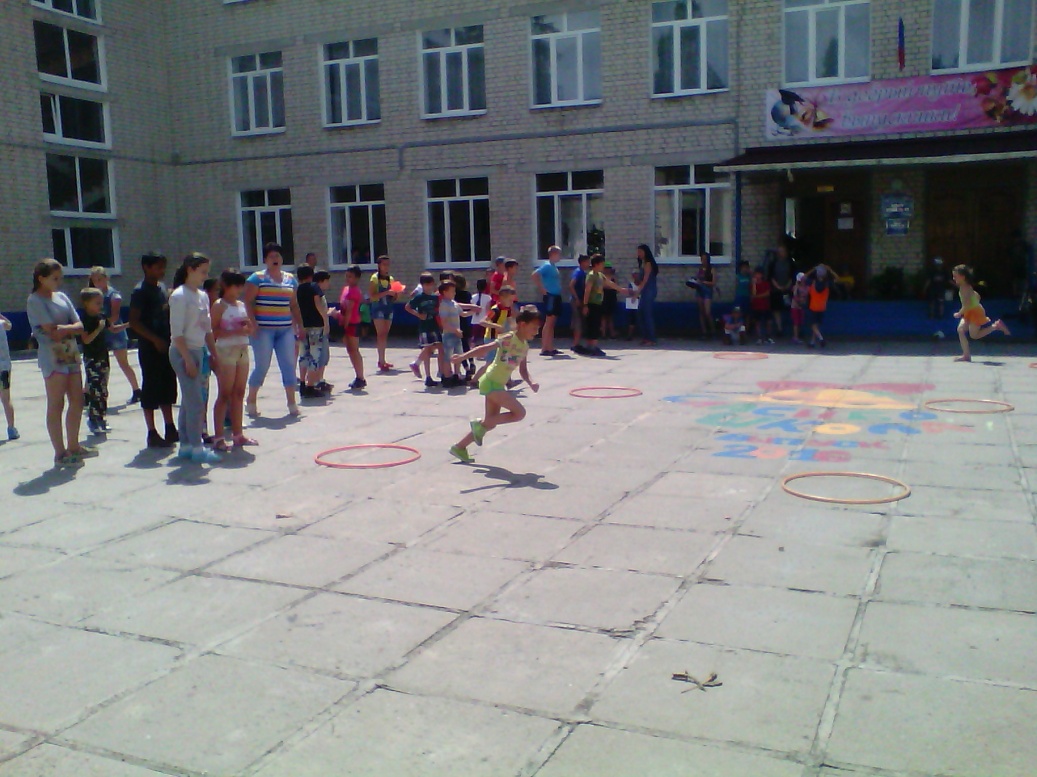 Все работы хороши,выбирай на вкус!
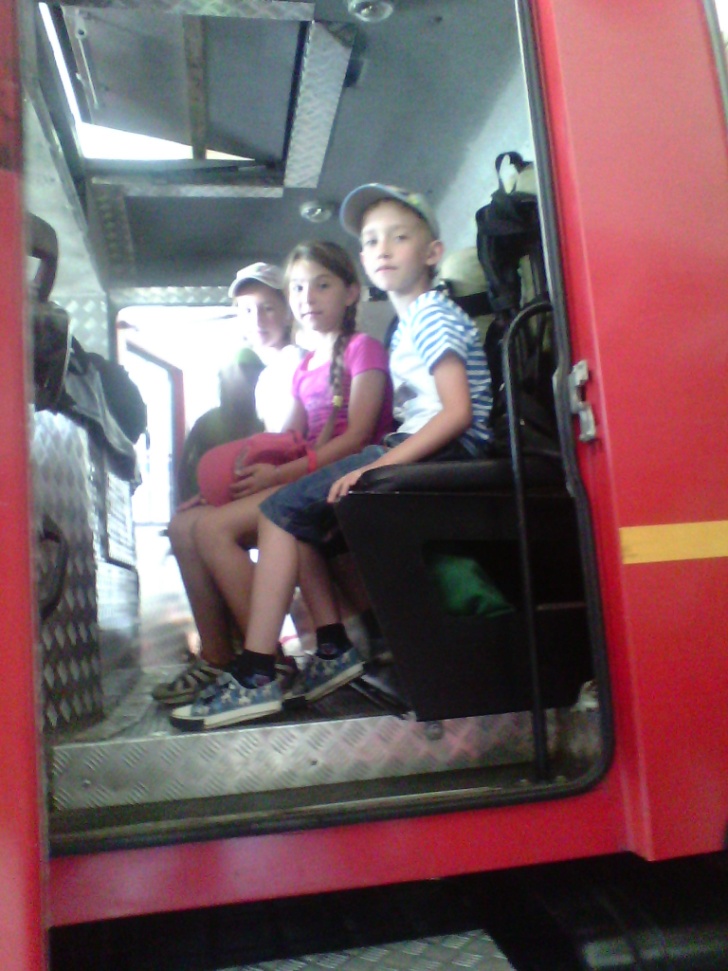 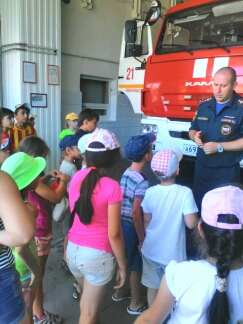 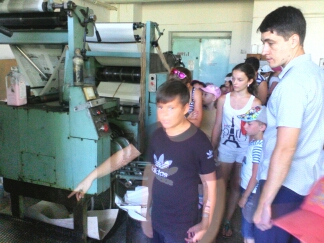 Смотрю на мир  искусства
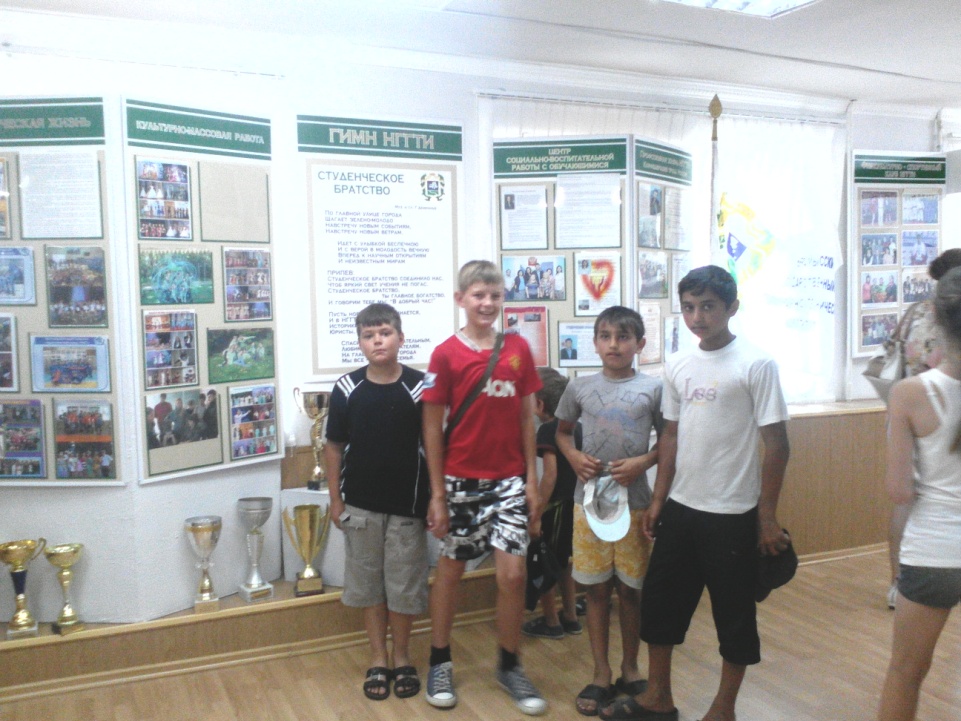 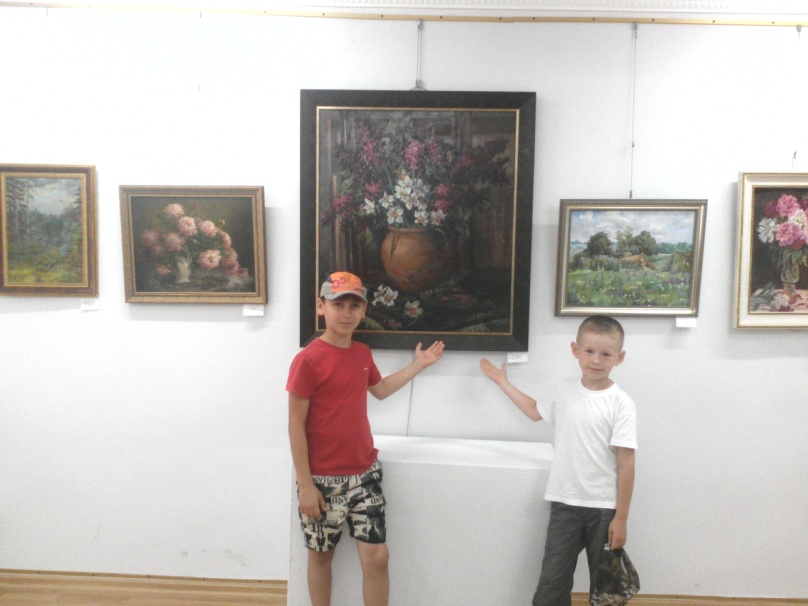 В здоровом теле-здоровый дух
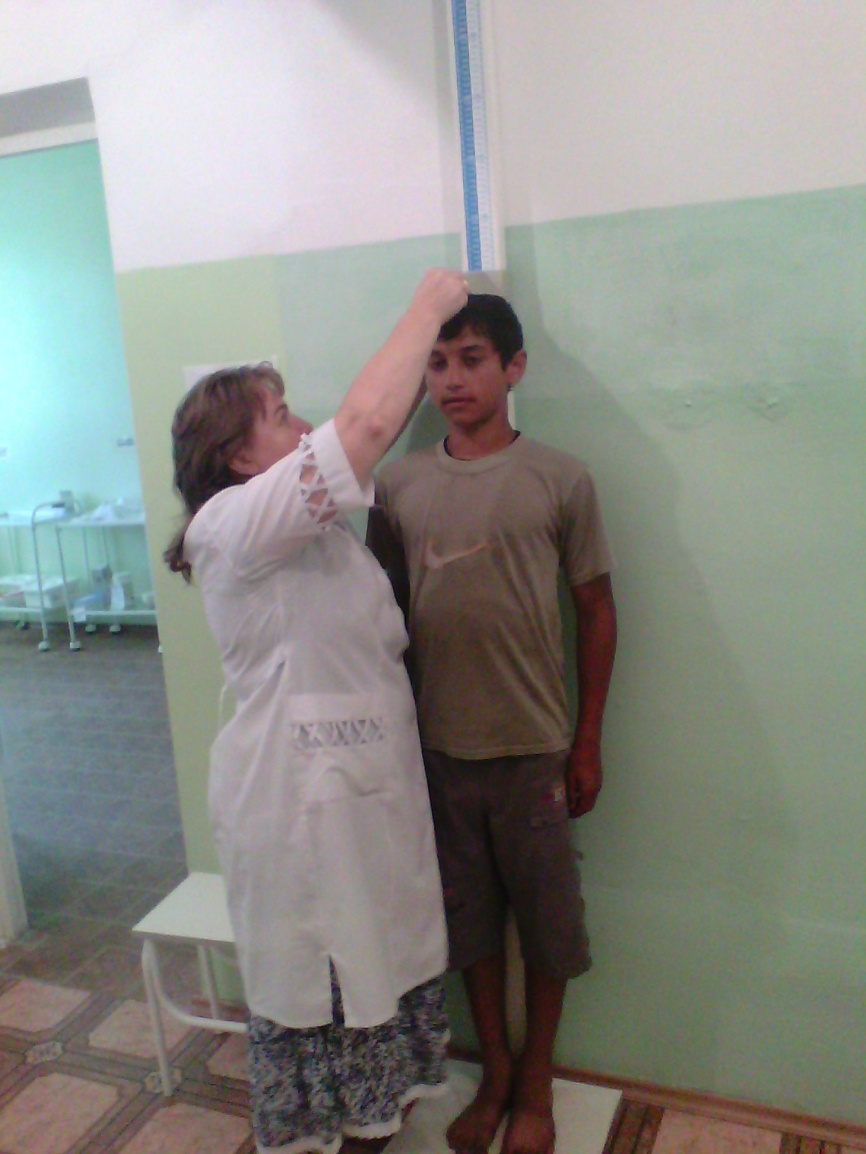 Загадочный мир книг
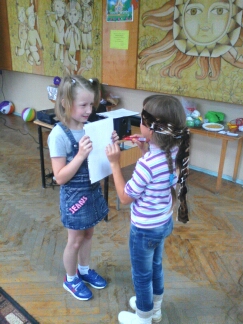 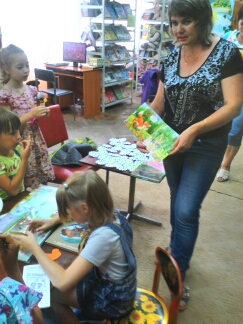 Традиции, обычаи казаков
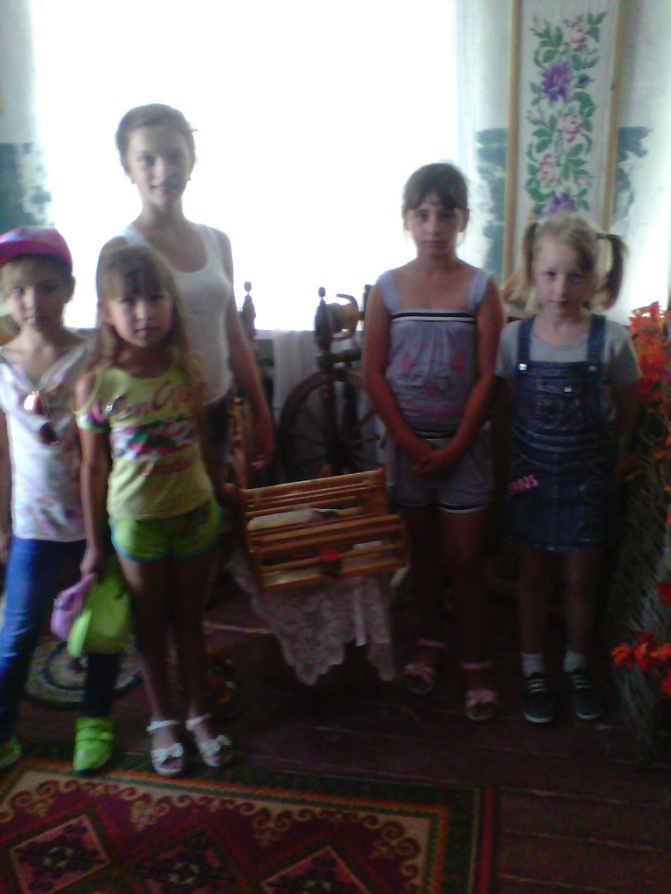 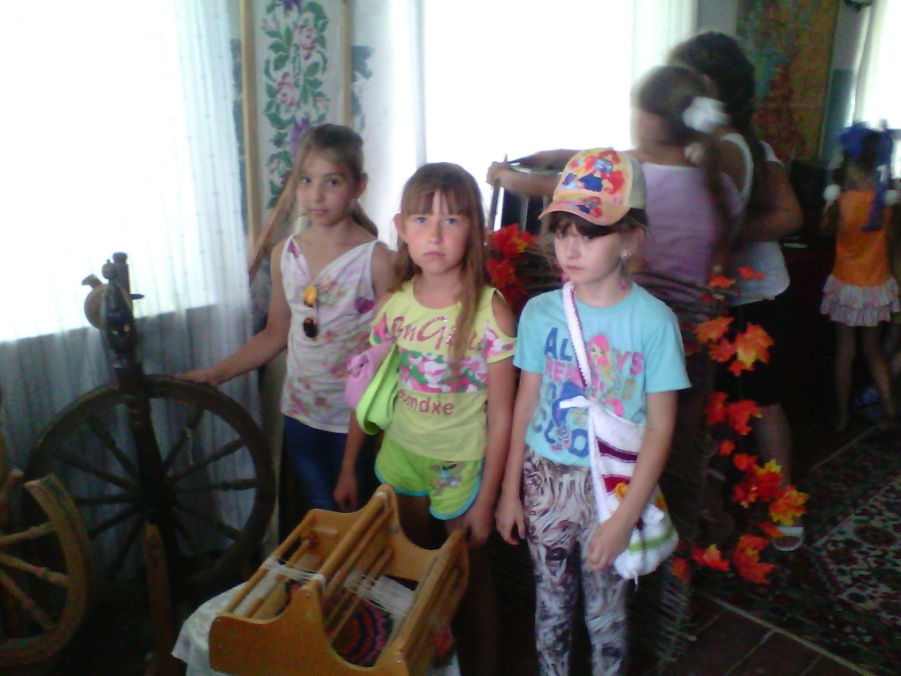 Казачка лагеря
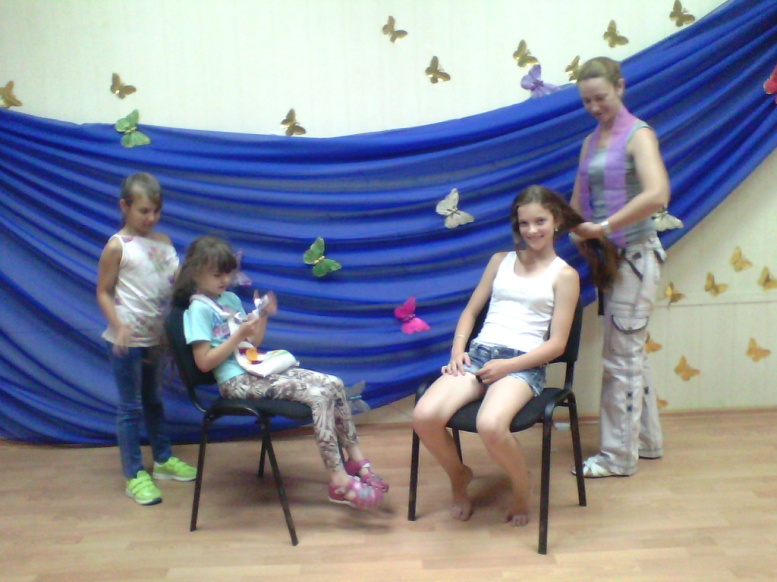 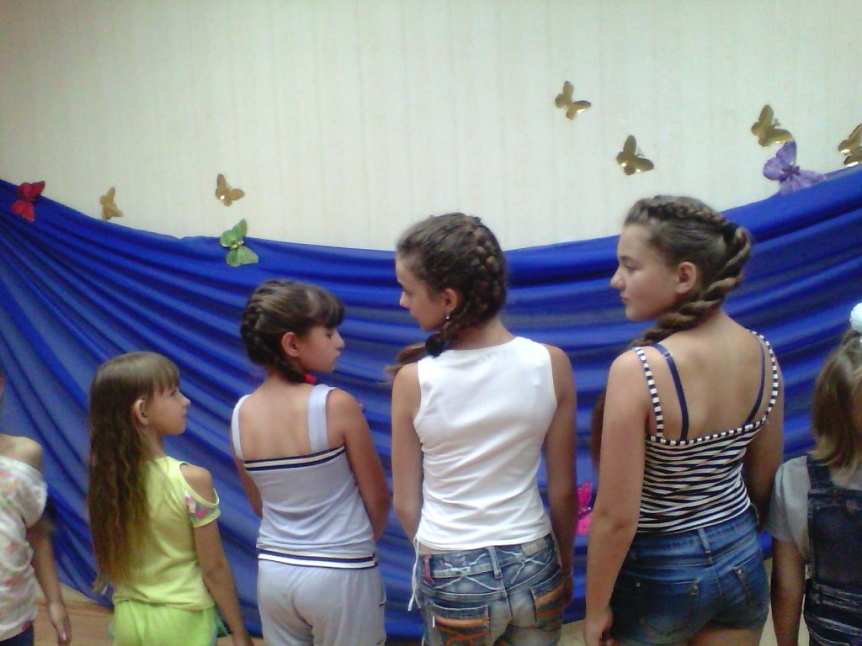 Знакомимся с литературными произведениями о казачестве
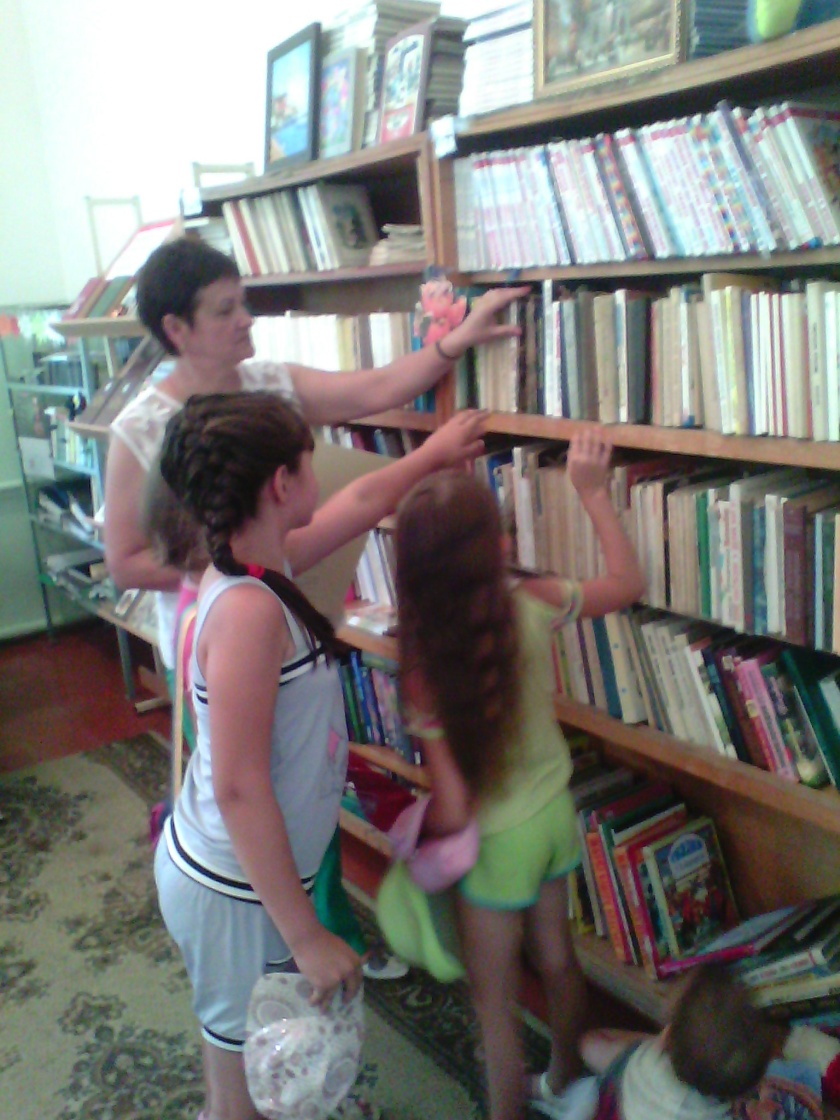 История казачества
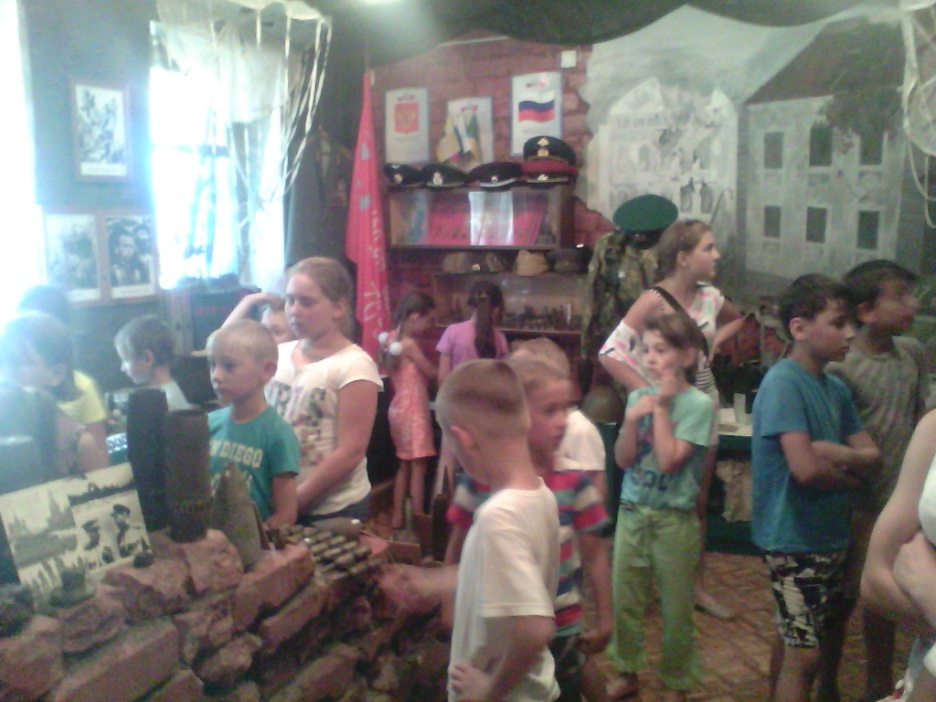 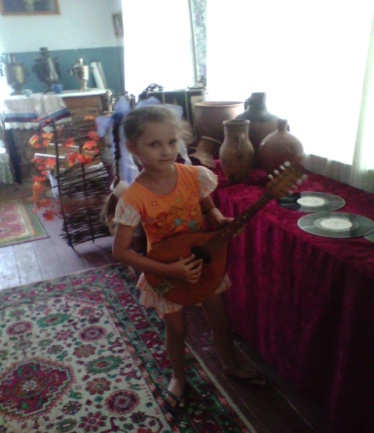 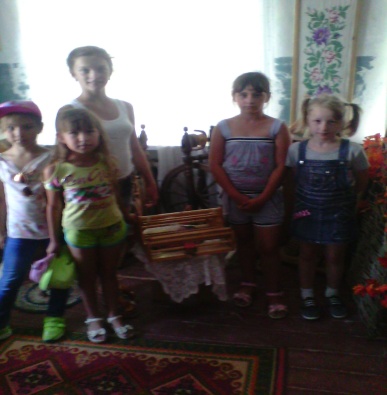 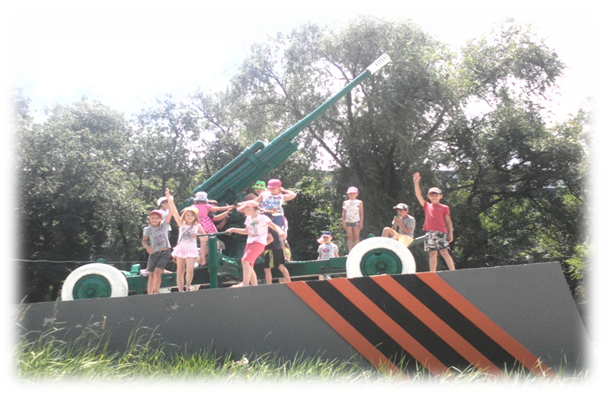 Казачья семья
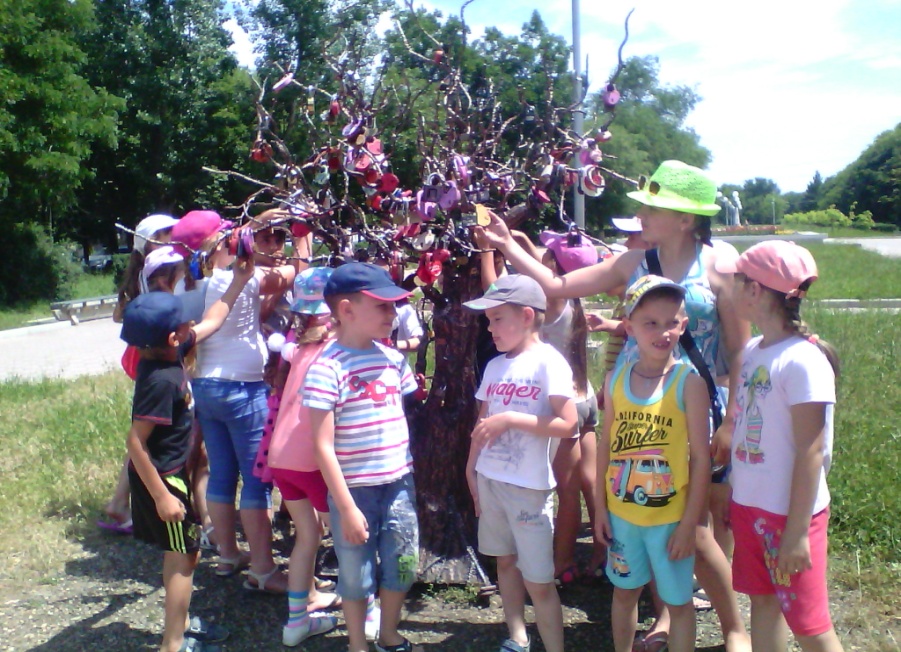 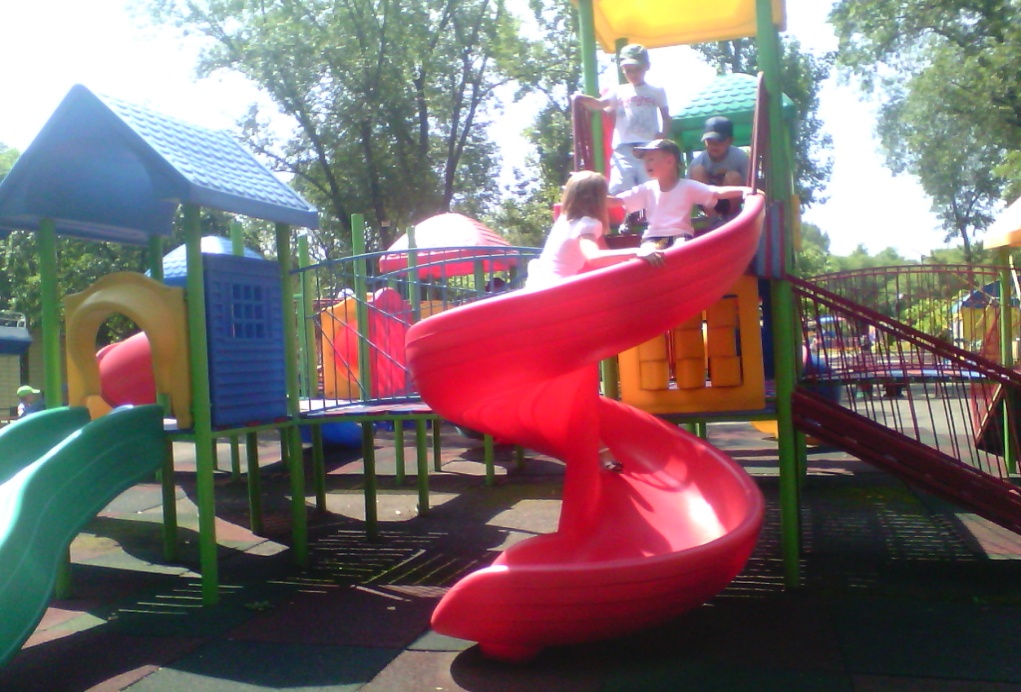 «Летний Ералаш»
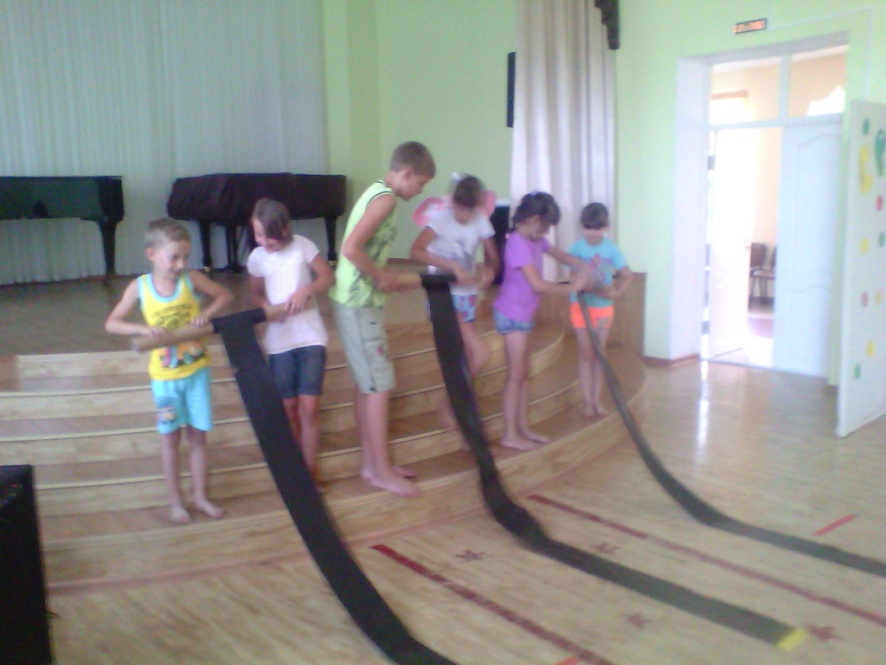 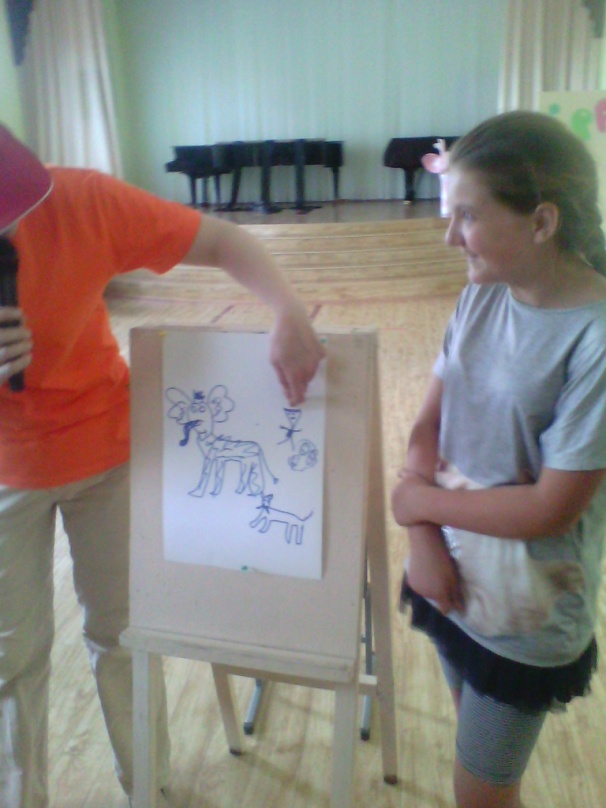 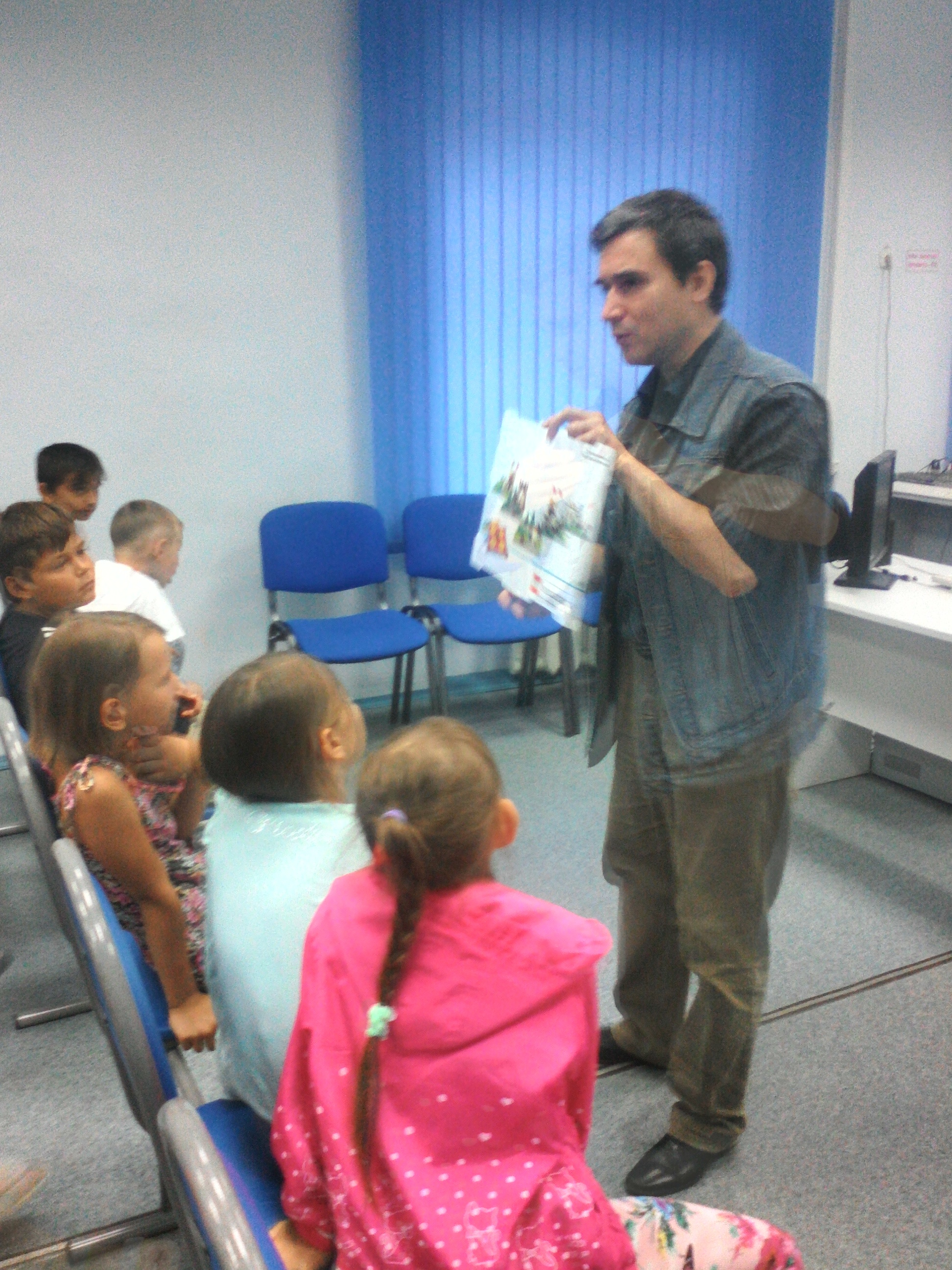 Удивительный  мир робототехники
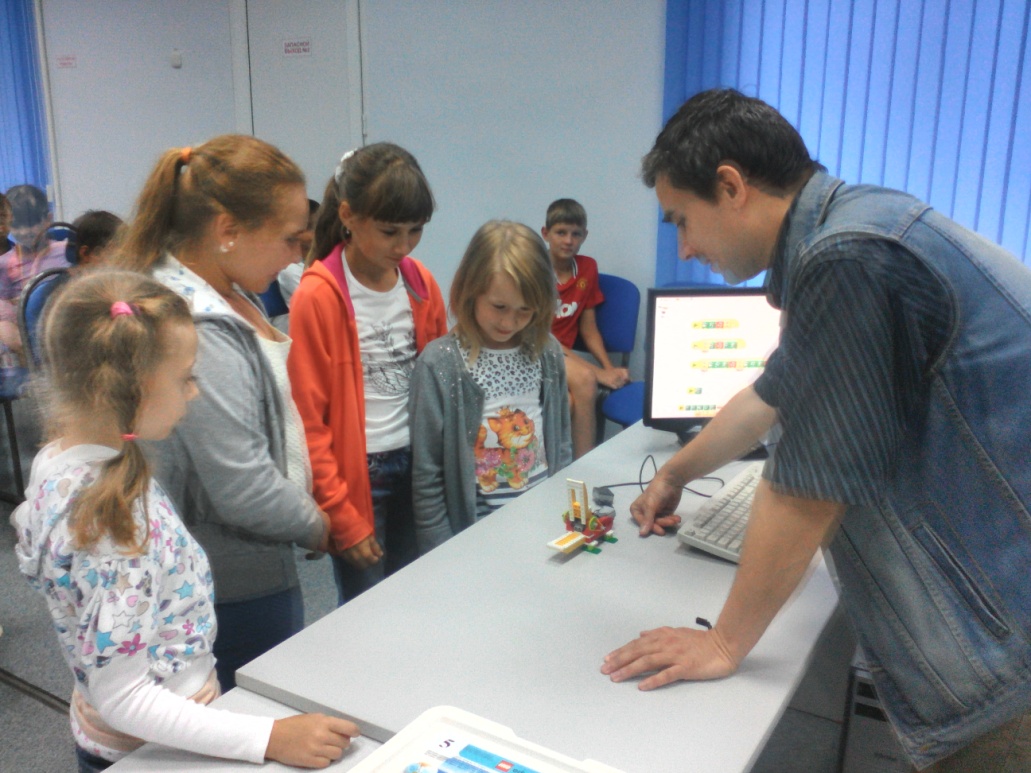 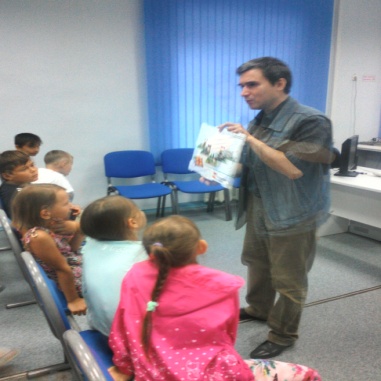 Литературное кафе
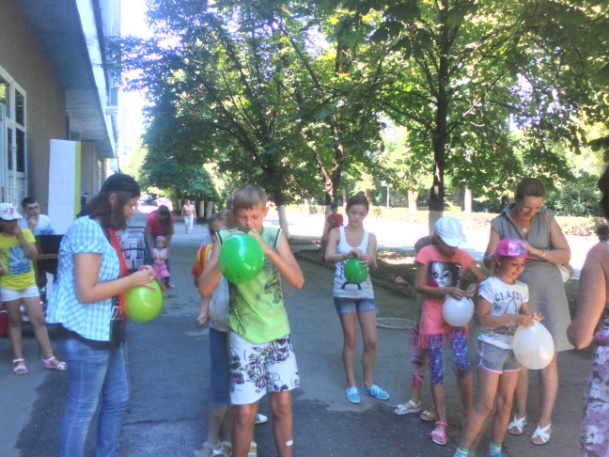 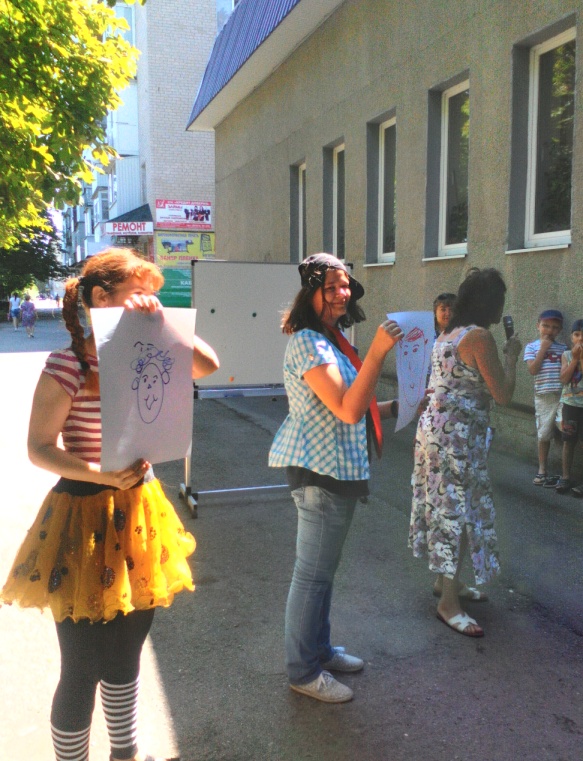 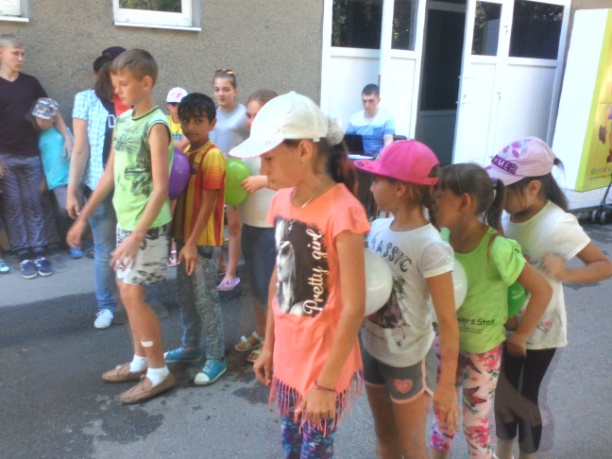 Я помню! Я горжусь!
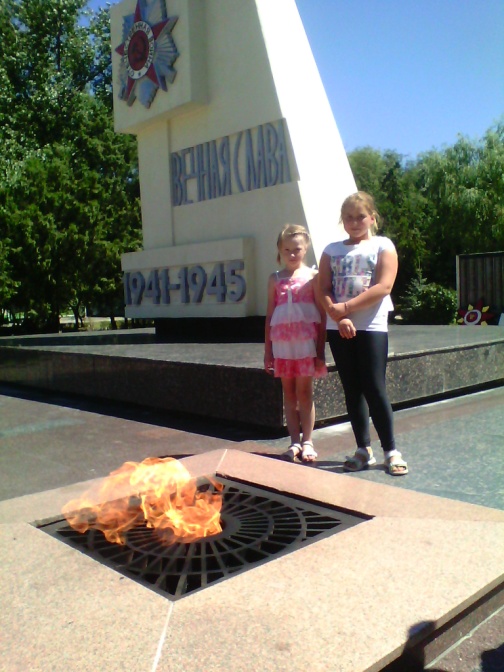 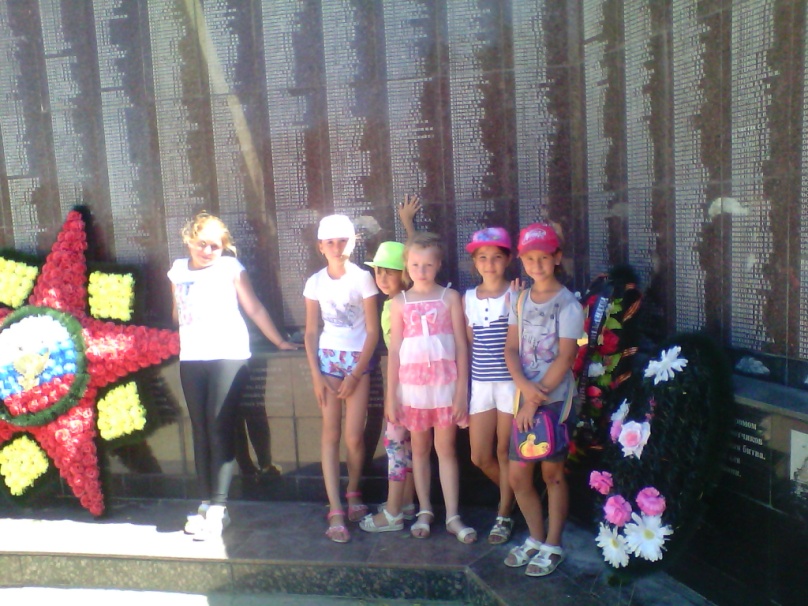 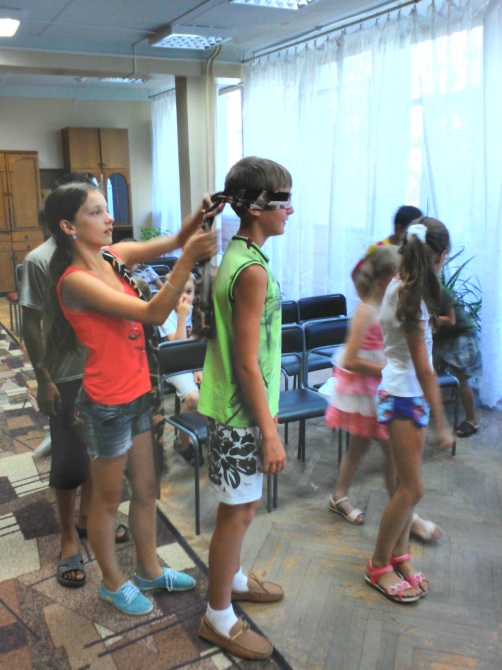 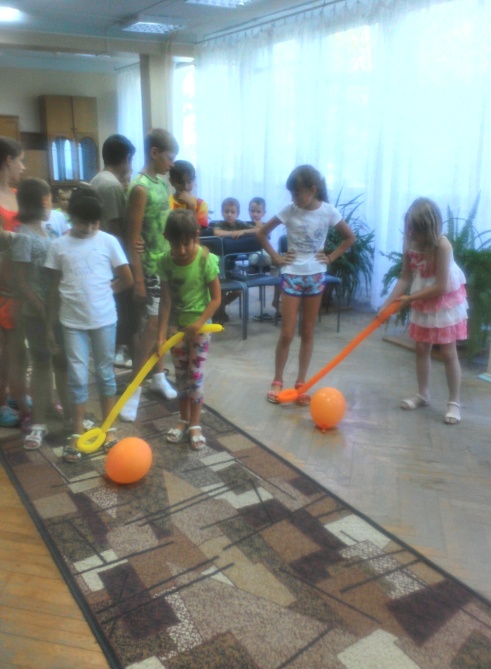 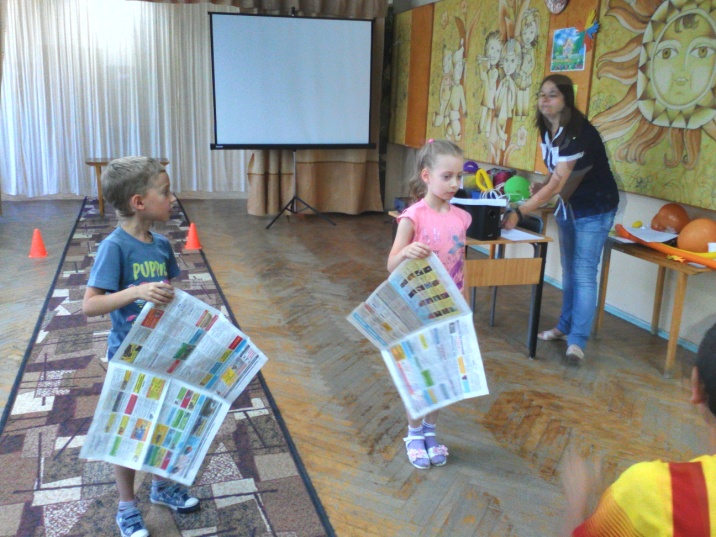 Олимпийские казачата
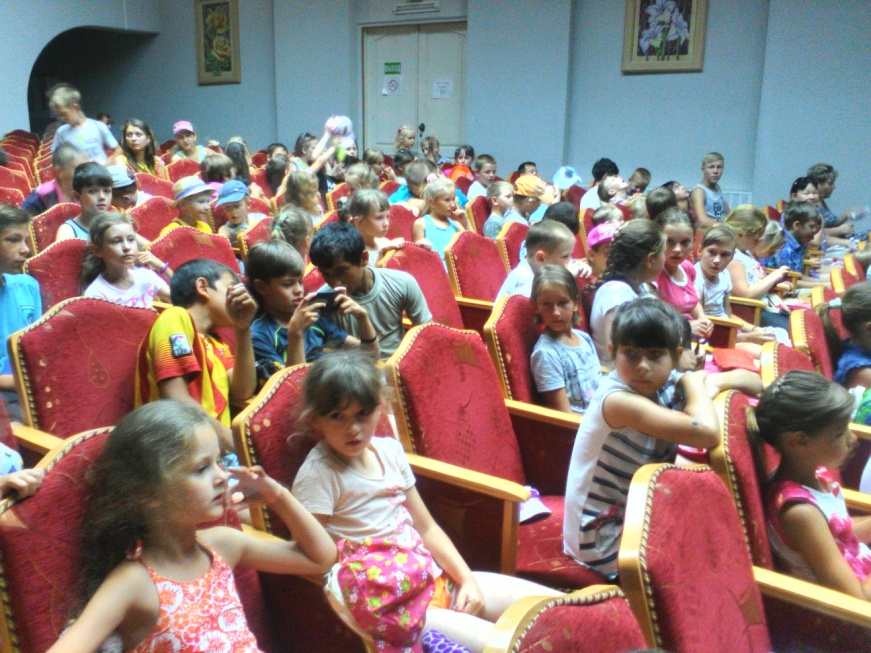 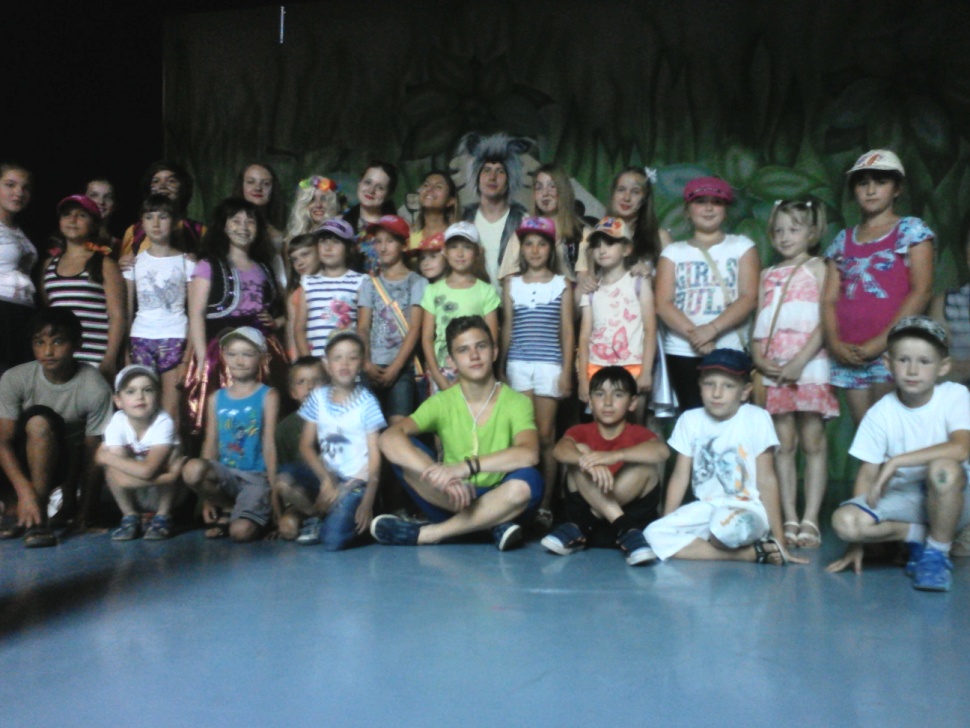 Чудесный мир театра
Казачьи посиделки
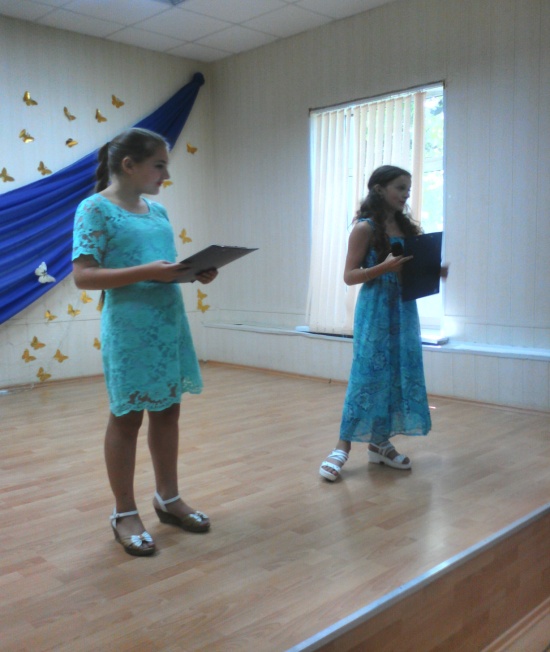 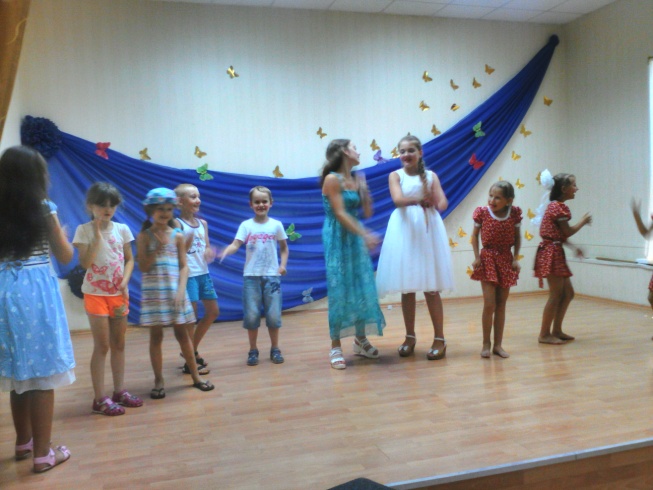 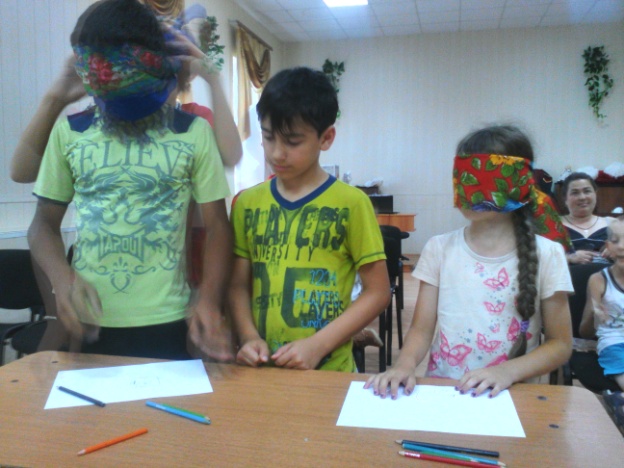 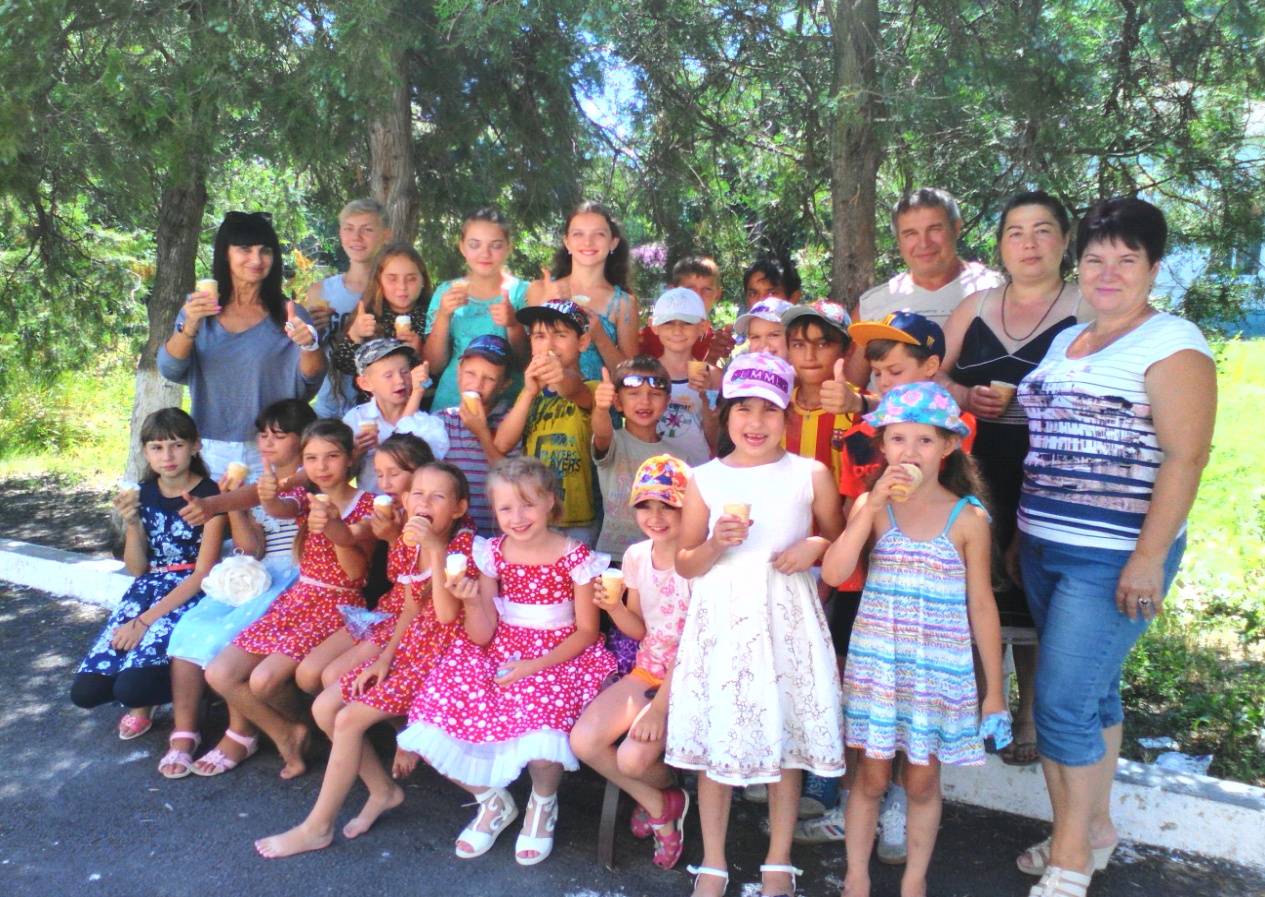 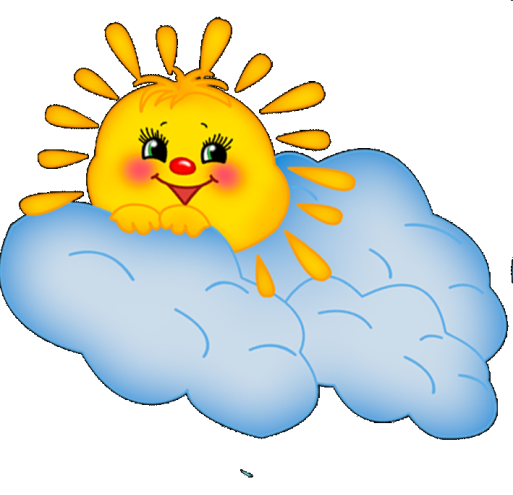 До новых встреч!